A Trianoni békeszerződés
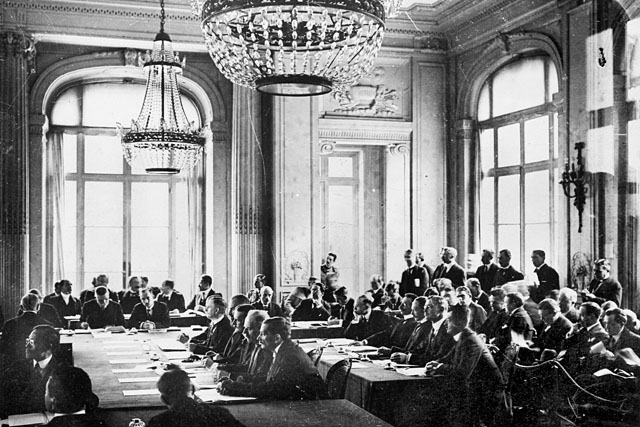 A területi hovatartozás már a háború alatt eldőlt. 
1919. januártól (Apponyi vezette delegáció Párizsban) 
a szomszédos országok hadseregei a határon vannak, 
a párizsi béke csak a határok pontos meghúzásáról 
és a békeszerződés egyéb kérdéseiről döntött.
1920. jún. 4.
 Trianon palota
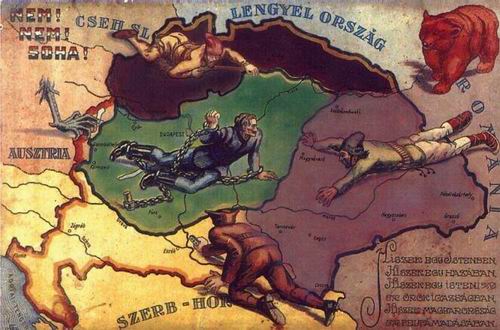 Terület: 282 ezer helyett 93 ezer km2; T=72%; L=62%,
Lakosság: 20,8-ról 7,6 millióra csökken, a magyar etnikum 30%-a (3,2 millió fő) idegen fennhatóság alá került.Hadsereg maximum 35 ezer fő, modern fegyverzetet nem tarthat,általános hadkötelezettség betiltása, jóvátétel (30 évig),
A békeszerződés következményeit bemutató karikatúra
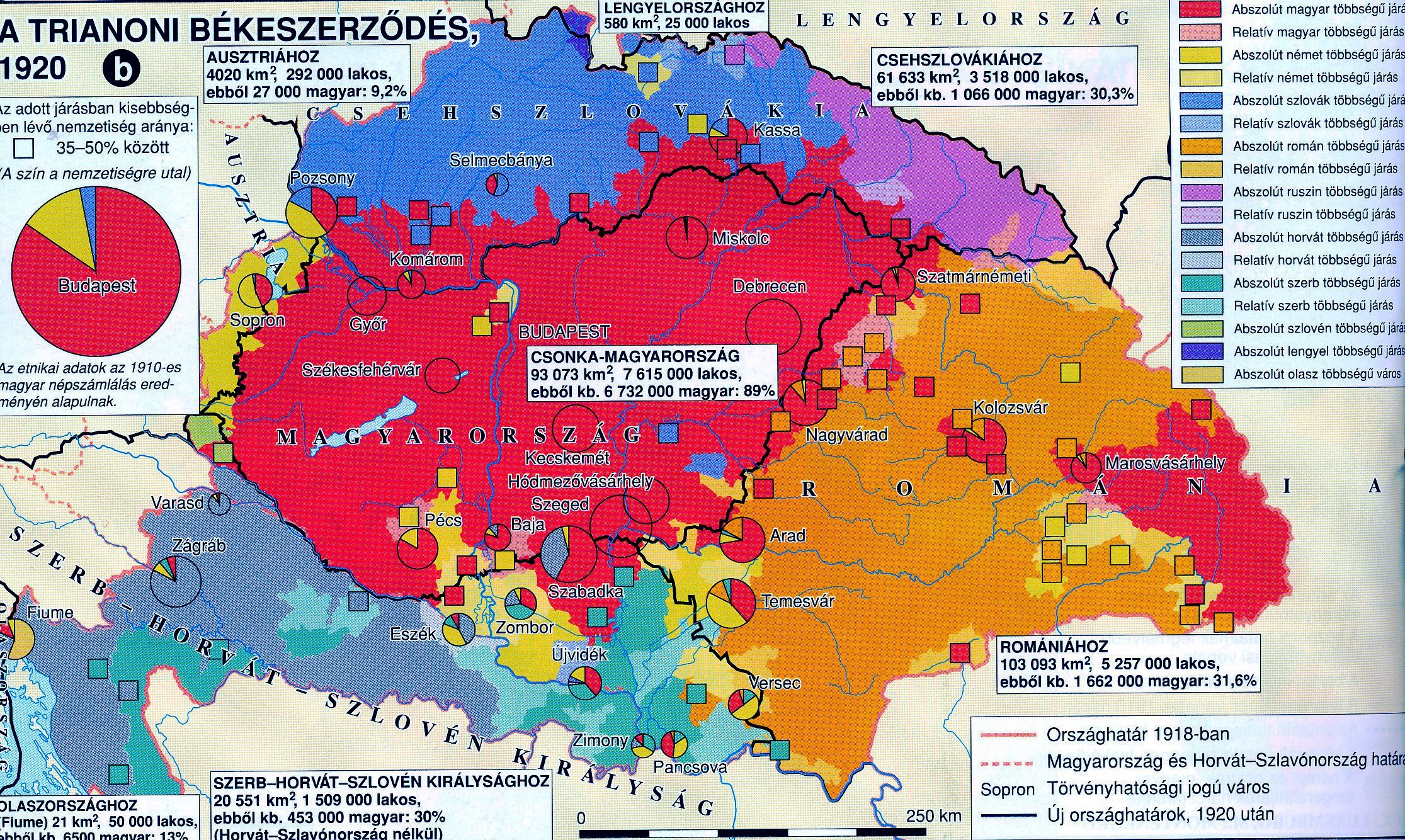 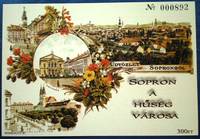 Eredetileg Sopron is Ausztriához került volna, de a Héjjas – Prónay különítményesek akciói és az olasz diplomácia segítségével sikerül népszavazást kicsikarni (1922. jan.1. - 65% győzelem – civitas fidelissima – “hűséges város” )
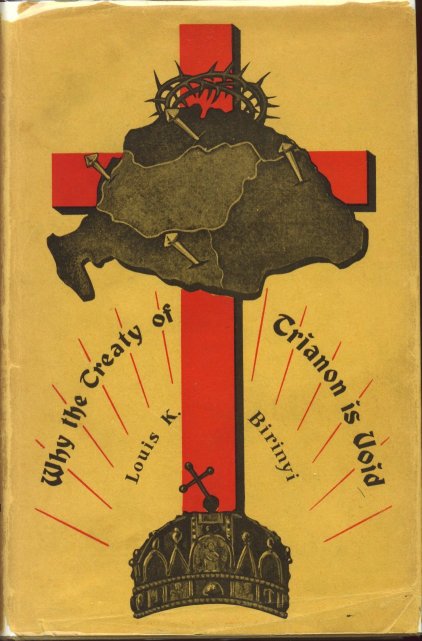 Iskolai ima: 
“Hiszek egy istenben, hiszek egy hazában,Hiszek egy isteni örök igazságban,Hiszek Magyarország feltámadásában. Ámen”.
Propaganda versike: 
“Csonka Magyarország nem ország,Egész Magyarország mennyország”.
Magyarországon minden társadalmi réteg célja a revízió, hivatalos propaganda is ezt terjeszti.
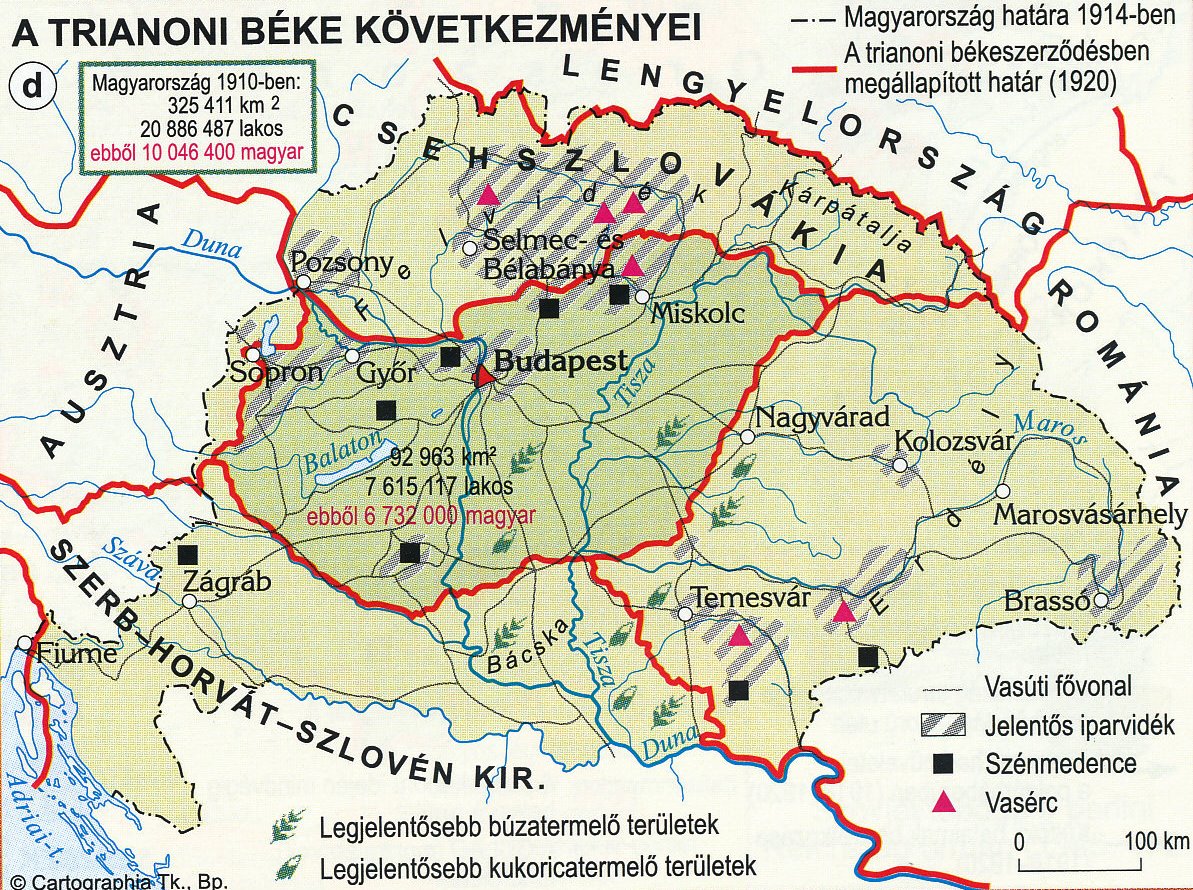 Az ellenforradalmi rendszer konszolidációja
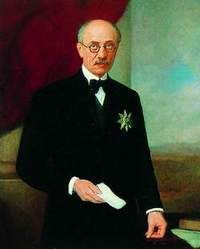 1920. július 19-től Teleki Pál a kormányfő.
Kormányának legfontosabb intézkedései:
- Társadalmi rend hathatós védelme;
Nagyatádi Szabó István féle földreform – politikai földosztás, 1 millió hektár földet osztanak szét. A reform érintetlenül hagyja a nagybirtokosokat és életképtelen kisbirtokok tömegét hozza létre, amelyek gyorsan tönkremennek;
a fehérterror visszaszorítása törvényes keretek között;
 a tanszabadságot korlátozó ún. numerus clausus törvény. Kimondta, hogy az egyetemekre és a főiskolákra a magyarországi nemzetségekből csak a népességen belüli aránynak megfelelőt szabad fölvenni.
gróf Teleki Pál (1879 – 1941)magyar geográfus, egyetemi tanár, tiszteletbeli főcserkész,politikus, külügyminiszter.
Miniszterelnök: 
1920 – 1921;1939 – 1941;
A Betleheni - konszolidáció
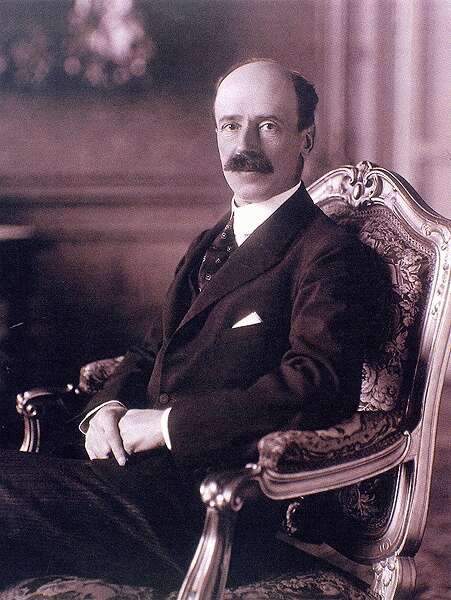 Gróf Betlehen István 1921. április 14-én vette át a miniszterelnöki tisztséget.
1921. dec. 22-én megegyezést írt alá az MSZDP vezetőivel (Bethlen – Peyer Károly paktum).
– MSZDP legális párt maradhat,
- lemond a közalkalmazottak, vasutasok és    postások szervezkedéséről,
- belehelyezkedik a trainoni helyzetbe 
- cél: a trianon reviziója
gróf Bethlen István (1874 –1946)
jogász, mezőgazdász, politikus. 
1921 és 1931 között 
Magyarország miniszterelnöke.
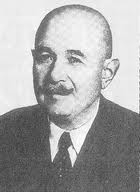 Peyer Károly (1881 – 1956) magyar szociáldemokrata politikus, miniszter. A magyarországi szociáldemokrácia meghatározó vezetője.
Bethlen célja:     abszolút többséggel rendelkező kormánypárt alakítása a parlamentben
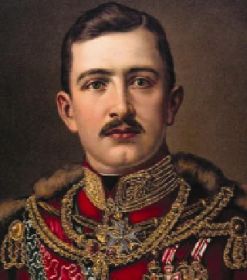 1921. március 26-án és október 20-én IV. Károly sikertelen visszatérési kísérlete után kimondták a Habsburg-ház trónfosztását (november 6.), de a királyságot, mint államformát fenntartották.
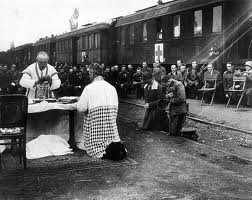 Az utolsó magyar királya soproni pályaudvaron
IV. (Boldog) Károly (1887– 1922) a Habsburg–Lotaringiai-ház utolsó uralkodója, 1916 és 1918 között I. Károly néven a Habsburg Birodalom és egyben az Osztrák Császárság utolsó császára és IV. Károly néven az utolsó magyar király.
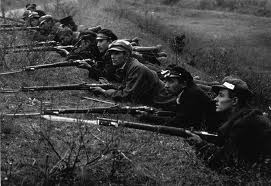 Diákok a Budaörsi „csatában”
Az ország gazdasági helyzete az                                  1920-as  években
Az 1920-as trianoni békeszerződés következtében Magyarország területében, népességében és gazdaságában olyan károsodásokat szenvedett, melynek következtében Magyarország környezetében minden tekintetben a legkisebb, gazdaságilag, katonailag a leggyengébb, a nemzetközi megkötöttségek miatt a legkiszolgáltatottabb ország lett.
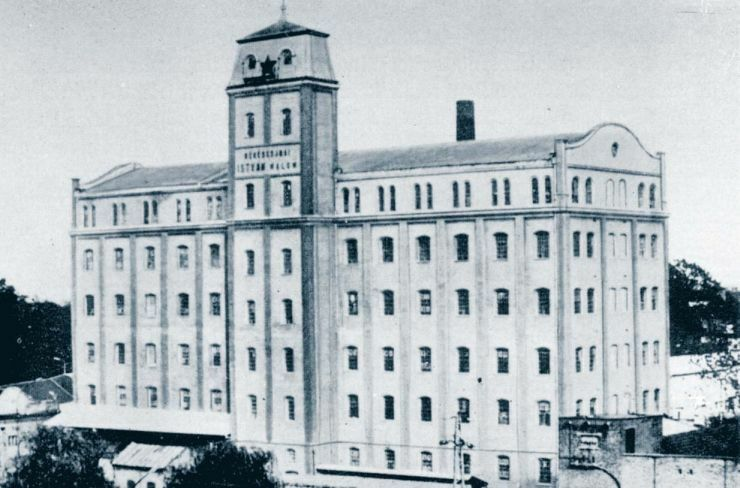 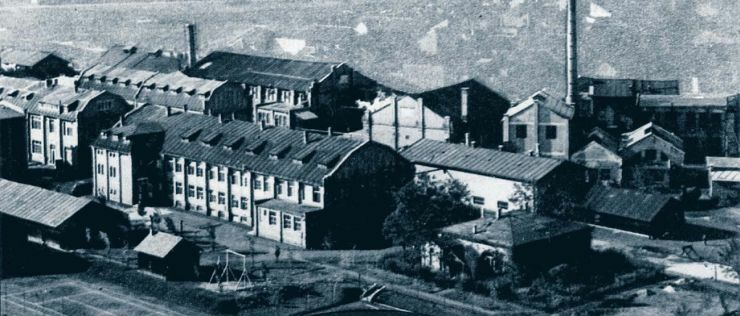 Láng gépgyár épülete az 1920-as években
A határváltozások következtében alapvetően újrarendeződött az ország gazdasági szerkezete. A mezőgazdaság és az ipar megmaradt értékei aránytalanok voltak.
A Magyar Ruggyanta árugyára gyógyszergyártás kezdete
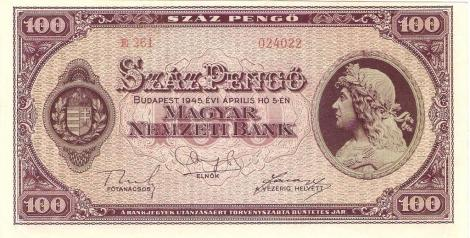 1923 tavaszán Bethlen nagyarányú kölcsönért folyamodott a népszövetséghez, melynek hazánk 1922-tól tagja volt. A kisantant tiltakozása ellenére a kért összeg kevesebb mint a felét, 250 millió aranykoronát meg is kaptuk.
1926-ban új pénzt
vezettek be, a pengőt.
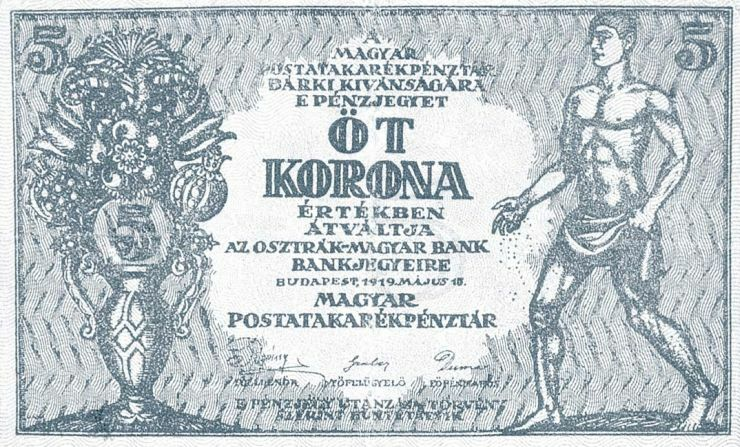 1924-ben felállították a Magyar Nemzeti Bankot, mely megkapta a bankjegykibocsátás kizárólagos jogát. Ezzel megkezdődött a pénzügyi helyzet rendbehozatala. A gazdaság fellendítése érdekében inflációs politikát folytattak, aminek következtében a korona fokozatosan elértéktelenedett.
A fokozatosan elértéktelenedőfizetőeszköz, a korona
Az 1920-as évek közepére helyreállt az államháztartás egyensúlya és befejeződött a gazdasági élet újjászervezése. 
Ezt követően megélénkült a magyar gazdaság fejlődése, és 1929-ben már 12%-kal múlta felül a háború előtti szintet. 
Felgyorsult a mezőgazdaság gépesítése, termelése pedig belterjesebbé vált.
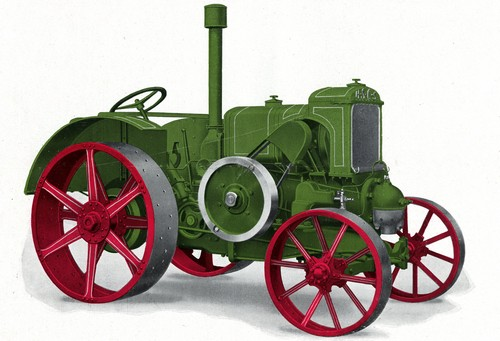 Traktor a 20-as években
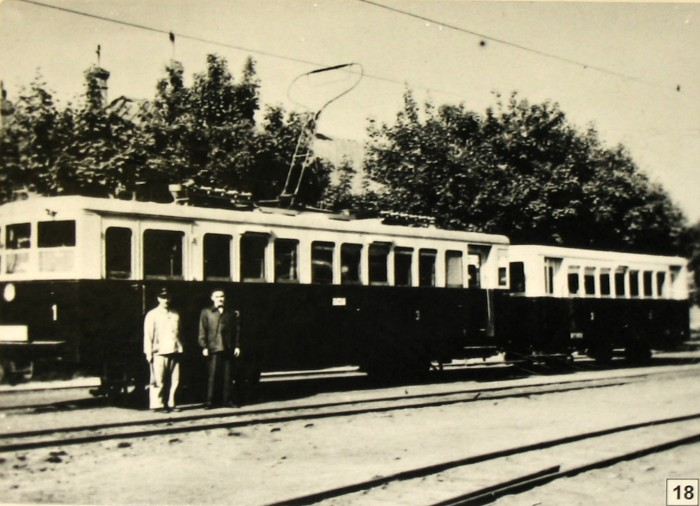 A Budapest – Hegyeshalom közti vasútvonal villamosításával Kandó Kálmán féle villanymozdonyok üzembe állításával korszerűsödött a vasúti közlekedés. 
Előrehaladt az ország villamosítása, s a városok mellett több mint 900 községben volt már villany, szemben a háború előtti 300-zal.
Ganz-motorkocsi mellékkocsijával,  a '20-as években
Gazdasági válság hatása                             Magyarországon
Az agrárválság
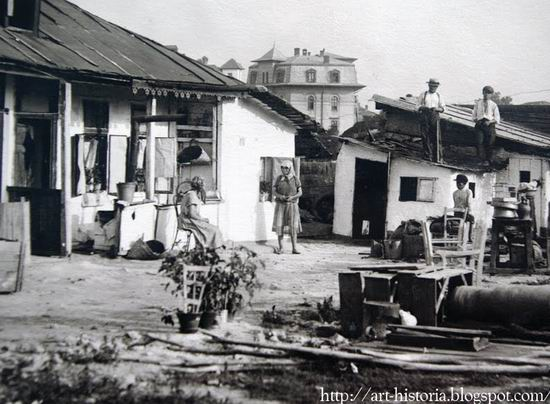 Hazánk legjelentősebb gazdasági ágazata a mezőgazdaság volt, amely a korabeli kivitel 70%-át bonyolította; éppen ezért érintette igen érzékenyen a gazdaságot a válság.
Mivel a válság túltermelési válság volt, a világpiac összehúzódását okozta, nehéz volt értékesíteni a magyar gabonát és lisztet.
A válság következtében tömegéveljöttek létre nyomornegyedek
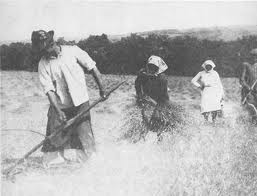 A válság alatt a mezőgazdasági termelők rendkívüli mértékben eladósodtak. 1931-ben életbe lépett az adósvédelem, amely megakadályozta az eladósodott gazdaságok tömeges csődjét.
A válság miatt munkáját elvesztő tisztviselő
A gazdasági válság súlyosan érintette a középrétegeket is. A tisztviselőket és az értelmiséget a fizetések csökkentése mellett a létszámcsökkentés érintette súlyosan.
Az ipari válság nem egyformán sújtotta az egyes ágazatokat.
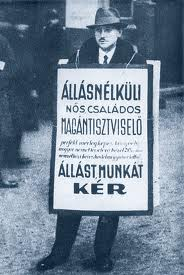 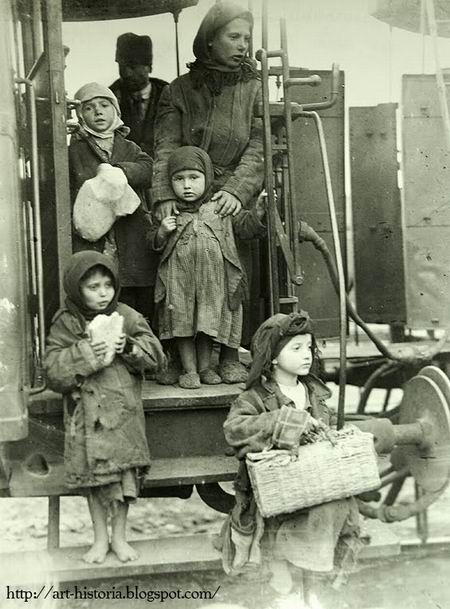 A válság miatt a gyerekekis sokat szenvedtek
A legerősebben a túlnyomórészt termelőeszközöket gyártó iparágak, 
a vas-, a fém-, a gépkocsigyártás és az építőanyag-ipar érezte meg a krízist. 
A válság mélypontján a termelés az 1929-esnek mintegy felére esett vissza.
Bethlen István a válság kezdetén abból indult ki, hogy világjelenségről van szó, tehát a baj okozója nem a hazai politika, ezért nincs is szükség a változtatásokra. 
A helyzet azonban egyre súlyosabbá vált, kiéleződtek a kormánypárt belső ellentétei.
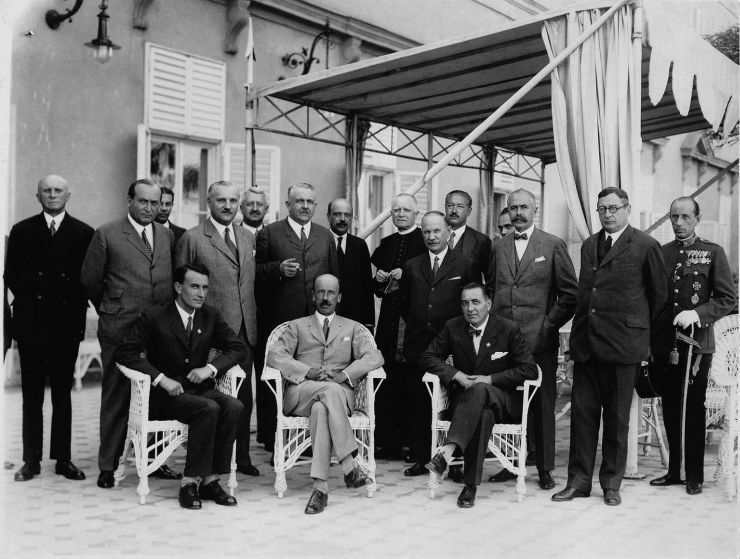 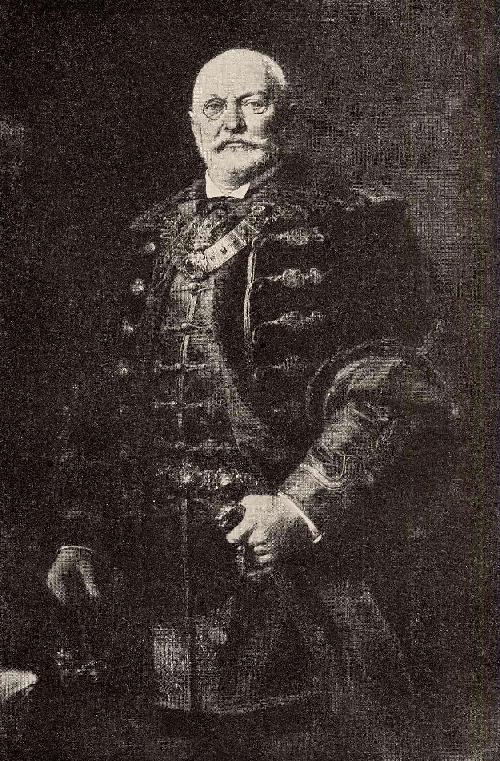 Utolsó Bethlen kormány
Bethlen István lemondása után Horthy Károlyi Gyulát bízta meg kormányalakítással (1931 aug.24.). Károlyi mindenekelőtt szigorú takarékossági intézkedéseket foganatosított a nemzetközi pénzvilág bizalmának megtartása érdekében. Csökkentette a közalkalmazottak fizetését, a miniszterektől is elvette a szolgálati autókat, s ő maga is gyalog járt a hivatalába.
gróf Károlyi Gyula (1871 – 1947) politikus, Magyarország miniszterelnöke volt.